Foundations of PrivacyLecture 3
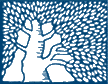 Lecturer: Moni Naor
[Speaker Notes: Give the handouts (course web page)]
Recap of last weeks’ lectures
Privacy is hard to capture precisely but clarified direction
Cryptography, Secure Function Evaluation and Privacy
Examples of attacks on presumed sanitization

Today: The Impossibility of Disclosure Prevention
Differential Privacy
Netflix
Cryptography and Privacy
Extremely relevant - but does not solve the privacy problem
Secure function Evaluation
How to distributively compute  a function  f(X1, X2, …,Xn), 
where Xj known to party j.
E.g.,  = sum(a,b,c, …)
Parties should only learn final output ()
Many results depending on 
Number of players
Means of communication
The power and model of the adversary 
How the function is represented
More worried what to compute
 than how to compute
Example: Securely Computing Sums
0 · Xi · P-1. Want to compute  Xi

X1
X2
X3
X4
X5
Y1
Y2
Y3
Y4
Y5
mod P
Party 1 selects r 2R [0..P-1]. Sends Y1 = X1+r
Party i received Yi-1 and sends Yi = Yi-1+ Xi  
Party 1 received Yn and announces    =  Xi = Yn-r
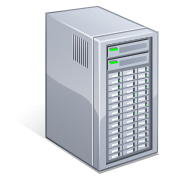 Is this Protocol Secure?
To talk rigorously about cryptographic security:
Specify the Power of the Adversary
Access to the data/system
Computational power? 
 “Auxiliary” information?
Define a Break of the System
What is compromise
What is a “win” for the adversary?
If it controls two 
players - insecure
Can be all 
powerful here
[Speaker Notes: Classical CS theory: defined goal, but ignored partial info leakage
Disclosure Limitation: didn’t define goal, eg, gave operational guidelines: don’t publish contingency tables with small cell counts, but didn’t tie absence of small cell counts to any rigorous notion of privacy.

A rigorous treatment of privacy requires definitions: What
constitutes a failure to preserve privacy?  What is the power of the
adversary whose goal it is to compromise privacy?  What auxiliary
information is available to the adversary (newspapers, medical
studies, labor statistics) even without access
to the database in question?]
The Simulation Paradigm
A protocol is considered secure if:
For every  adversary  (of a certain type)
   There exists a (adversary) simulator that outputs an indistinguishable ``transcript” .

Examples:
Encryption
Zero-knowledge
Secure function evaluation
Power of analogy
SFE: Simulating the ideal model
Ideal model: can obtain the value at a given point
A protocol is considered secure if:
For every adversary there exists a simulator operating in the ``ideal” (trusted party) model that outputs an indistinguishable transcript.


Major result: “Any function f that can be evaluated using polynomial resources can be securely evaluated using polynomial resources”
Breaking = distinguishing!
Wi0,Wi1
Wj0,Wj1
i
j
G
k
Wk0,Wk1
Tables for a Gate
bi, bj are the true values 
ci, cj  permutated values
bk =G(bi, bj )
If we know (ci, Wibi) and (cj, Wjbj)  
want to know  (ck, Wkbk)
Typical entry:  [(ck, WkG(bi,bj) ) +FWibi(cj,k) + FWjbj(ci,k)]
Translation table for an OR gate
Wi0,Wi1
Wj0,Wj1
Sender constructs a translation table from input values to  output values
i
j
G
Wk0,Wk1
k
Encrypt ( k (bi,bj), WkG(bi,bj) ) with Wibi, Wjbj
Secret Sharing
Splitting a secret s to n parties p1, p2 … pn so that 
any `legitimate’ subset of participants should be able to reconstruct s
No illegitimate subsets should learn anything about s
The legitimate subsets are defined by a (monotone) access structure. 
Threshold scheme
Efficient method: polynomial interpolation
General Access Structures
For any access structure: there exists a secret sharing scheme
Issue: size of shares proportional to number of subsets in access structure

Which access structures have succinct sharing schemes?
The Problem with SFE
SFE does not imply privacy: 
The problem is with ideal model 
E.g.,  = sum(a,b)
Each player learns only what can be deduced from  and her own input to f
if  and a yield b, so be it.

Need ways of talking about leakage even in the ideal model
Modern Privacy of Data Analysis
Is public analysis of private data a meaningful/achievable Goal?

The holy grail:Get utility of statistical analysis while protecting privacy of every individual participant

Ideally:“privacy-preserving” sanitization allows reasonably accurate answers to meaningful information
Sanitization: Traditional View
Curator/
Sanitizer
Data
Output
A
Trusted curator can access DB of sensitive information,should publish privacy-preserving sanitized version
?
Traditional View: Interactive Model
query 1
query 2
Sanitizer
Data
Multiple queries, chosen adaptively
[Speaker Notes: Oded: maybe drop interactive setting, don’t need to present it!
Say that non-interactive is different/more restrictive and I’m not saying more about different model]
Sanitization: Traditional View
Curator/
Sanitizer
Data
Output
A
How to sanitize
Anonymization?
Auxiliary Information
Information from any source other than the statistical database
Other databases, including old releases of this one
Newspapers
General comments from insiders
Government reports, census website
Inside information from a different  organization
Eg, Google’s view, if the attacker/user is a Google employee
Linkage Attacks: Malicious Use of Aux Info
AOL Search History Release (2006)
650,000 users, 20 Million queries, 3 months
AOL’s goal: 
provide real query logs from real users
Privacy?
“Identifying information” replaced with random identifiers
But: different searches by the same user still linked
18
AOL Search History Release (2006)
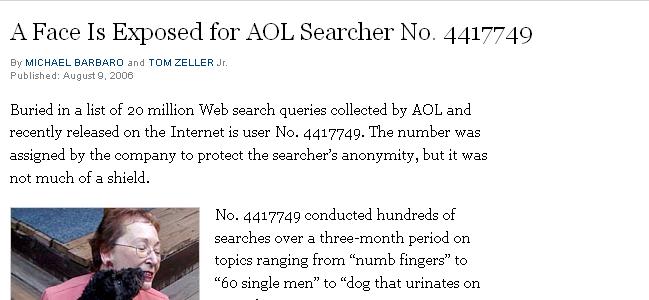 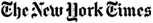 Name: Thelma Arnold
Age: 62
Widow
Residence: Lilburn, GA
19
Other Successful Attacks
Against anonymized HMO records [Sweeny 98]
Proposed K-anonymity

Against K-anonymity  [MGK06]
Proposed L-diversity

Against L-diversity  [XT07]
Proposed M-Invariance

Against all of the above [GKS08]
Why Settle for Ad Hoc Notions of Privacy?
Dalenius, 1977:
Anything that can be learned about a respondent from the statistical database can be learned without access to the database
Captures possibility that “I” may be an extrovert
The database doesn’t leak personal information
Adversary is a user

Analogous to Semantic Security for Crypto
Anything that can be learned from the ciphertext can be learned without the ciphertext
Adversary is an eavesdropper
Goldwasser-Micali 1982
[Speaker Notes: How does one define privacy?  Usually indirectly.  The classical definition, never made rigorous, is due to Dalenius, nearly 30 years ago.

This is the starting point of our work.]
Computational Security of EncryptionSemantic Security
Whatever Adversary A can compute on encrypted string  X 0,1n, so can A’  that does not see the encryption of X,  
yet simulates A’s knowledge with respect to X
A selects:
Distribution Dn on 0,1n  
Relation R(X,Y) - computable in probabilistic polynomial time
For every pptm A there is an pptm A’ so that for all pptm relation R 
 for XR Dn  
   
 PrR(X,A(E(X)) - PrR(X,A’())  

is negligible

Outputs of A and A’ are indistinguishable even for a tester who knows X
A: Dn
A’: Dn
X 2R Dn
E(X)
.
A
A’
X
Y
X
Y
R
R
¼
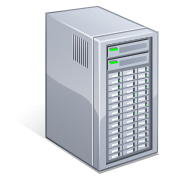 Making it Slightly less VagueCryptographic Rigor Applied to Privacy
Define a Break of the System
What is compromise
What is a “win” for the adversary?
Specify the Power of the Adversary
Access to the data
Computational power? 
 “Auxiliary” information?
Conservative/Paranoid by Nature	
Protect against all feasible attacks
[Speaker Notes: Classical CS theory: defined goal, but ignored partial info leakage
Disclosure Limitation: didn’t define goal, eg, gave operational guidelines: don’t publish contingency tables with small cell counts, but didn’t tie absence of small cell counts to any rigorous notion of privacy.

A rigorous treatment of privacy requires definitions: What
constitutes a failure to preserve privacy?  What is the power of the
adversary whose goal it is to compromise privacy?  What auxiliary
information is available to the adversary (newspapers, medical
studies, labor statistics) even without access
to the database in question?]
In full generality: Dalenius Goal Impossible
Database teaches smoking causes cancer
I smoke in public
Access to DB teaches that I am at increased risk for cancer

But what about cases where there is significant knowledge about database distribution
Outline
The Framework
A General Impossibility Result
Dalenius’ goal cannot be achieved in a very general sense

The Proof
Simplified
General case
?
Two Models
San
Database
Sanitized Database
Non-Interactive: Data are sanitized and released
San
?
Two Models
Database
Interactive: Multiple Queries, Adaptively Chosen
Auxiliary Information
Common theme in many privacy horror stories: 
Not taking into account side information

Netflix challenge: not taking into account IMDb
      [Narayanan-Shmatikov]
The auxiliary information
The Database
SAN(DB) =remove names
Not learning from DB
Without access to the database
With access to the database
DB
DB
A
A’
San
San
Auxiliary Information
Auxiliary Information
There is some utility of DB that legitimate users should learn
Possible breach of privacy
Goal: users learn the utility without the breach
Not learning from DB
With access to the database
Without access to the database
DB
DB
A
A’
San
San
Auxiliary Information
Auxiliary Information
Want: anything that can be learned about an individual from the database can be learned without access to the database

 8 D 8 A 9 A’ whp DB 2R D 8 auxiliary information z              
|Prob [A(z) $ DB wins] – Prob[A’(z) wins]| is small
Illustrative Example for Difficulty
Want: anything that can be learned about a respondent from the database can be learned without access to the database

More Formally
 8D 8A 9A’ whp DB 2R D 8 auxiliary information z              
|Probability [A(z) $ DB wins] – Probability [A’(z) wins]| is small

Example: suppose height of individual is sensitive information
Average height in DB not known a priori 
Aux z = “Adam is 5 cm shorter than average in DB”
A learns average height in DB, hence, also Adam’s height
A’ does not
[Speaker Notes: In this case the proof follows the intuition of the Kobi Oz example exactly.
AuxGen knows what A sees (corresponds to knowing the average heights)
First condition: z will look random to A’ (corresponds to the simulator not knowing average heights)
Second condition: learning the length of a privacy compromise does not help too much in finding a compromise. (Really is technical)]
Defining “Win”: The Compromise Function
Notion of privacy compromise
Adv
Privacy breach
y
D
DB
Compromise?
0/1
Privacy compromise should be non trivial:
Should not be possible to find privacy breach from auxiliary information alone – hardly a convincing one!
Privacy breach should exist: 
Given DB there should be y that is a privacy breach
Should be possible to find y efficiently
Let  be bound on breach
[Speaker Notes: CALIGRAPHIC D]
Basic Concepts
Distribution on (Finite) Databases D
Something about the database must be unknown
Captures knowledge about the domain
E.g., rows of database correspond to owners of 2 pets
Privacy Mechanism San(D, DB)
Can be interactive or non-interactive
May have access to the distribution D
Auxiliary Information Generator AuxGen(D, DB)
Has access to the distribution and to DB
Formalizes partial knowledge about DB
Utility Vector w
Answers to k questions about the DB
(Most of) utility vector can be learned by user
Utility: Must inherit sufficient min-entropy from source D
Impossibility Theorem: Informal
For any* distribution D on Databases DB
For any* reasonable privacy compromise decider C. 
Fix any useful* privacy mechanism San 
Then 
There is an auxiliary info generator AuxGen and an adversary A 
Such that 
For all adversary simulators A’

 [A(z) $ San( DB)] wins, but [A’(z)] does not win
Tells us information we did not know
z=AuxGen(DB)
Finds a compromise
[Speaker Notes: Some torture to get this order of quantifiers: A works against all distributions.]
Impossibility Theorem
Fix any useful* privacy mechanism San and any reasonable privacy compromise decider C.  Then 
There is an auxiliary info generator AuxGen and an adversary A such that for “all” distributions D and all adversary simulators A’

Pr[A(D, San(D,DB), AuxGen(D, DB)) wins] 
              - Pr[A’(D, AuxGen(D, DB))  wins] ≥ 
for suitable, large, .

The probability spaces are over choice of DB 2R D and the coin flips of San, AuxGen, A, and A’
To completely specify: need assumption on the entropy of utility vector W and how well SAN(W) behaves
[Speaker Notes: Order of quantifiers: A works against all distributions.]